PACIENCIA LA CLAVE DE UNA BUENA COMUNICACIÓN
La paciencia es uno de los mejores regalos de aprecio que podemos mostrar a otro ser humano. Ella nos permite entender, escuchar y comprender, de tal manera que nuestra comunicación queda enriquecida  con este elemento clave.
Qué el mundo éste de prisas, urgencias e inmediatez… Nos hace olvidar que algunas cosas van a su ritmo y no al nuestro.
Rechazamos la espera, considerándola fastidiosa e indeseable. Sentimos la ansiedad de estar perdiéndonos el momento futuro, cuando el que de veras perdemos es éste.
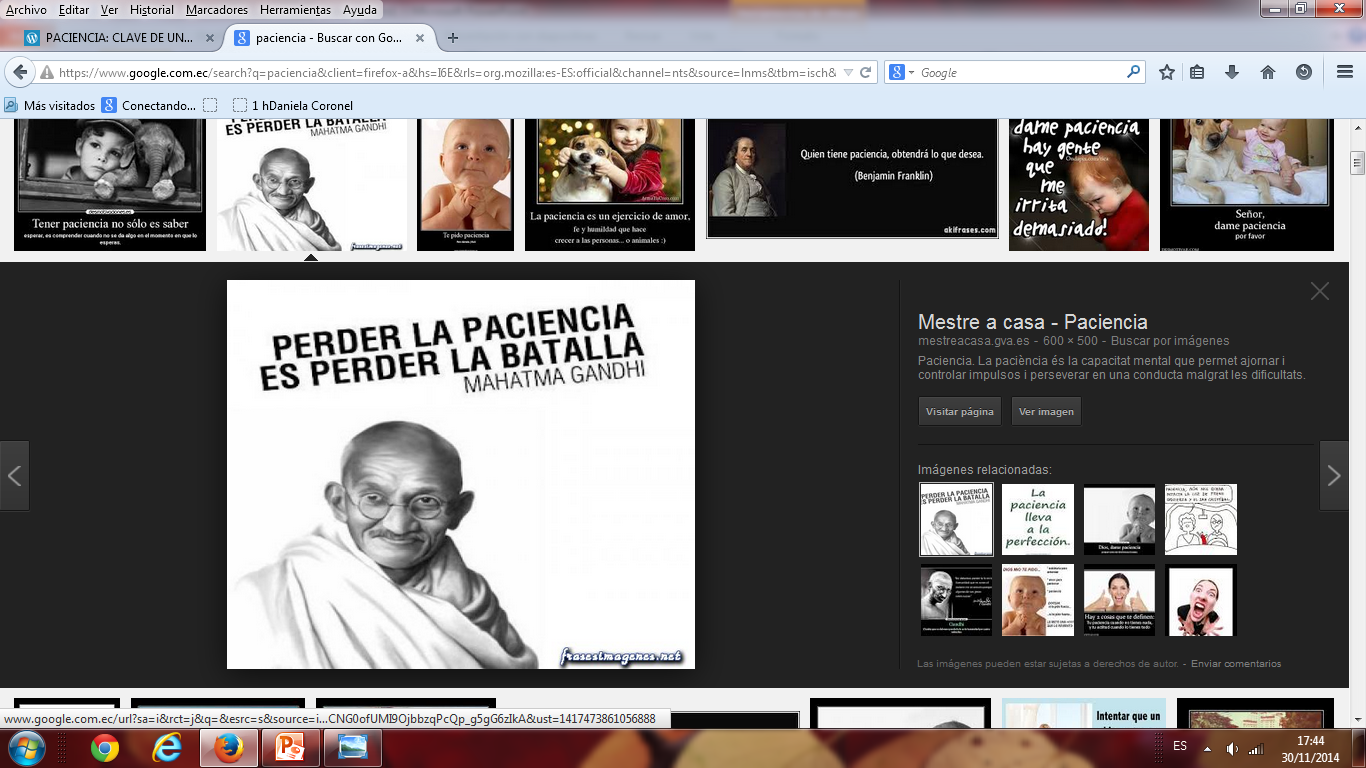 No cabe duda que hoy en día la impaciencia nos roba el gozo de comunicarnos con efectividad. 
La presencia acechante de impaciencia en nuestras actitudes y expectativas corta nuestras relaciones de comunicación.
Las actitudes impacientes sólo alientan la confrontación
pasa todo lo contrario cuando desarrollamos paciencia, 
Pero qué difícil se hace lograr ser paciente en una época caracterizada por la prisa para hacer, para llegar, para resolver asuntos, para cumplir citas y compromisos y para lidiar con los problemas de cada día.
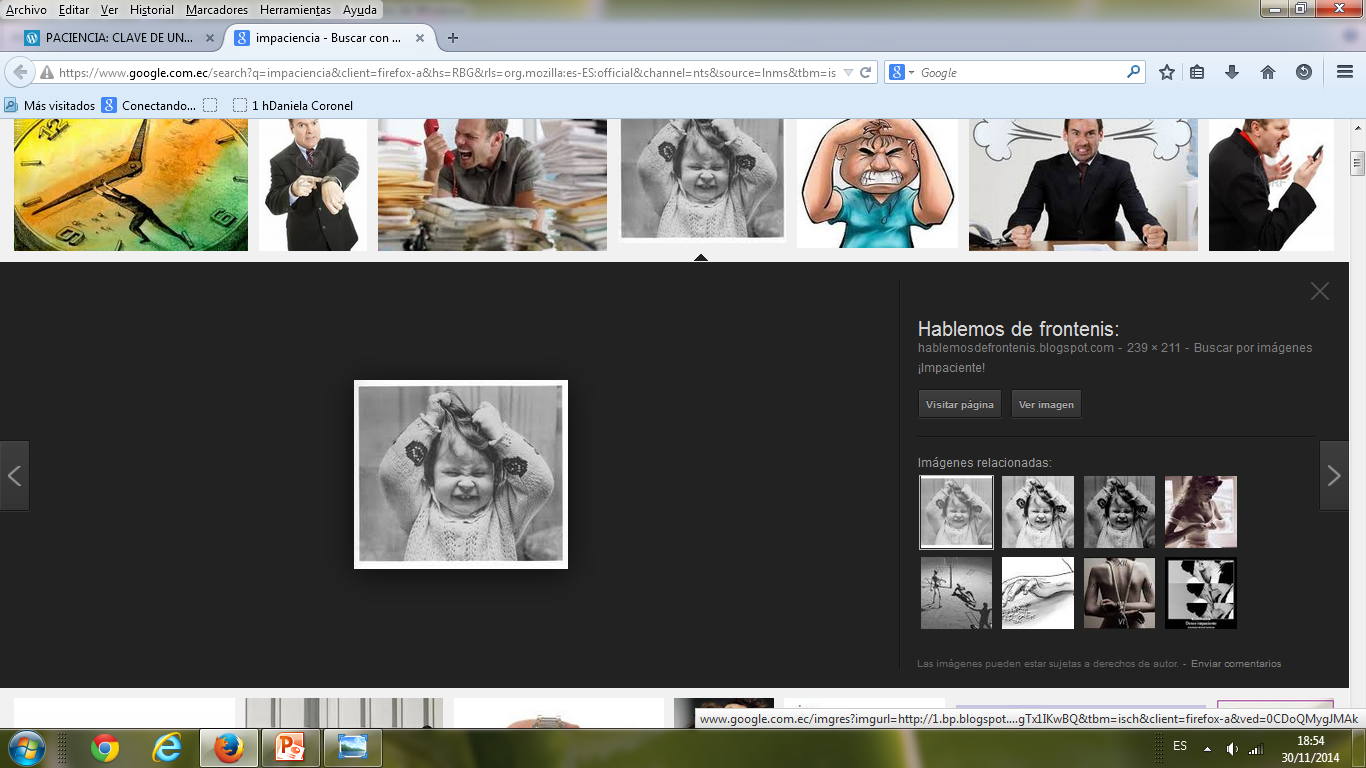 ¿Qué podemos hacer para desarrollar paciencia y mejorar nuestra comunicación con nuestros seres queridos?
Evita saturarte de actividades y compromisos.
Aprende a decir No cuando ya estás al tope 
Sé tolerante.
Aprende a explicar y  a enseñar la manera de hacer las cosas
Recuerda que nada ganas con desesperarte, antes de reaccionar debes darte tiempo para escuchar, razonar y en su momento actuar o emitir tu opinión.
Aprende a redimir el tiempo 
Cuenta entre tus actividades el hacer favores cotidianos a tus familiares y compañeros.
No cabe duda que la paciencia siempre le otorga recompensas a nuestra comunicación: mantiene y mejora las relaciones con la pareja, los hijos, los amigos y los compañeros, permitiendo desarrollar relaciones sólidas y duraderas.
Si logras desarrollar paciencia podrás afrontar las contrariedades conservando la calma y el equilibrio necesarios para comprender mejor a los demás, tomando una actitud tolerante y comprensiva.
Moderar tus palabras y conducta es parte esencial de la paciencia, que se constituye en la ficha clave en tus relaciones y tu comunicación.